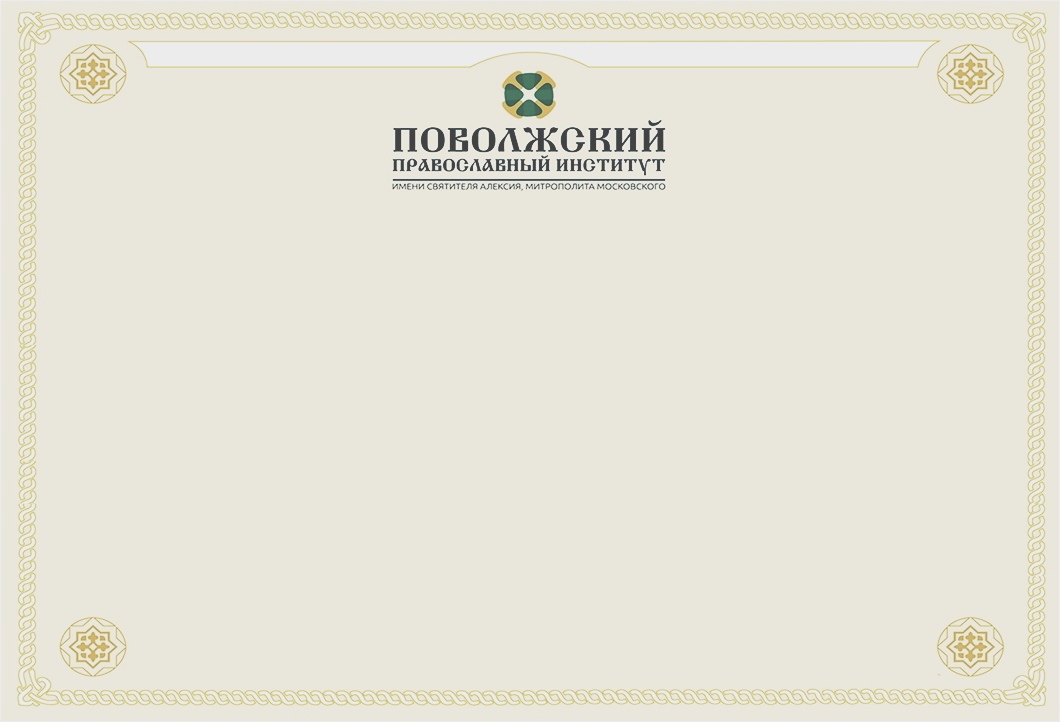 Информационно-образовательный центр
«Русский музей: виртуальный филиал»
Тема занятия

Искусство России
 XVIII века
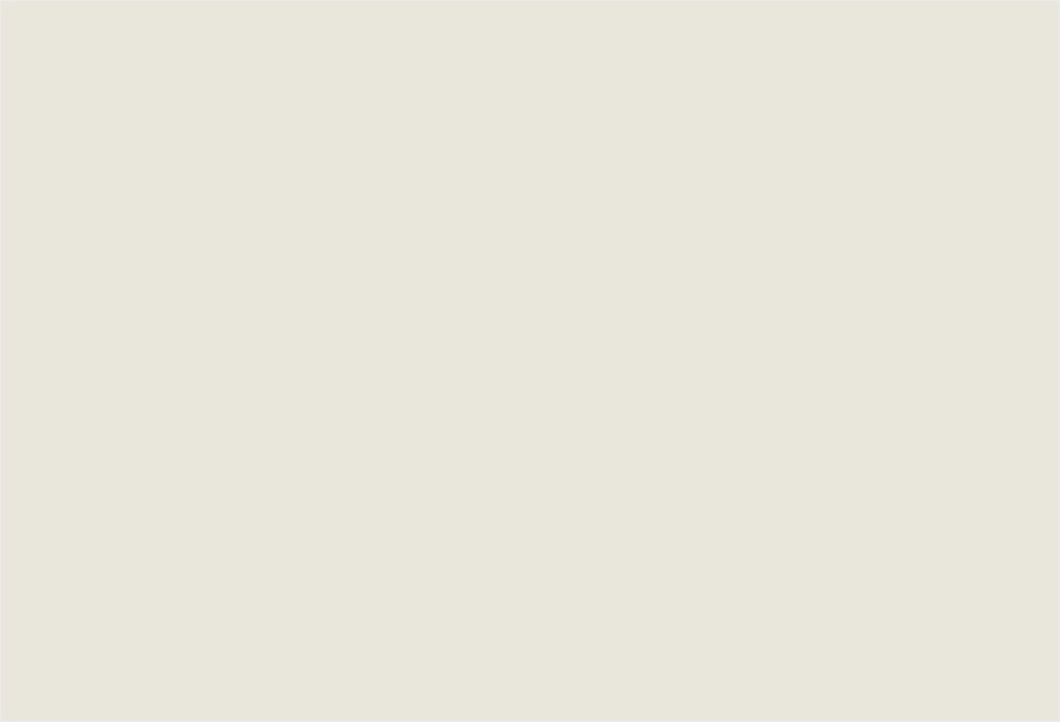 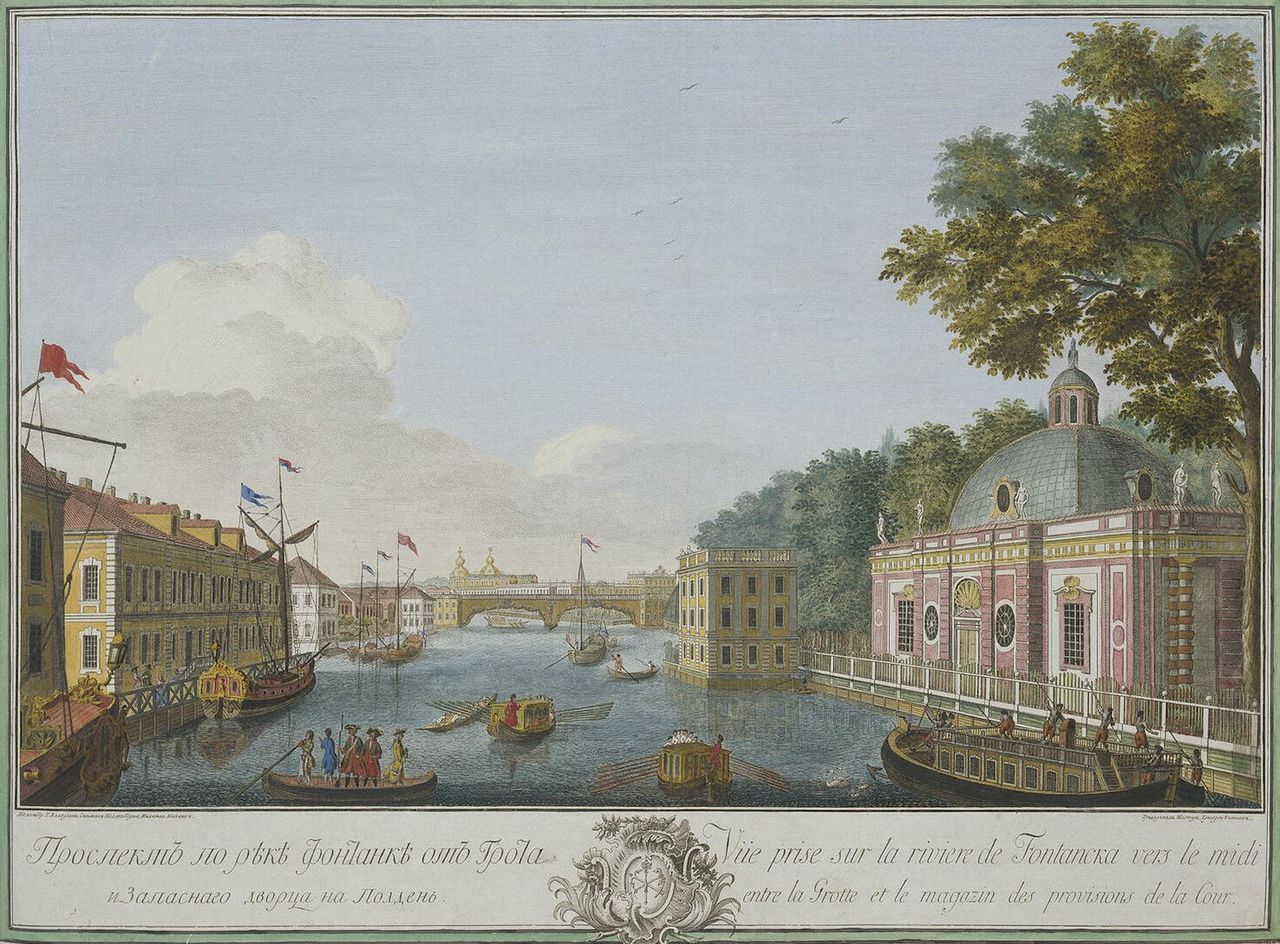 М.И. Махаев. «Вид на Фонтанку». 1753
Бумага, гравюра резцом, акварель. 51.5х69.5 см. Государственный Эрмитаж.
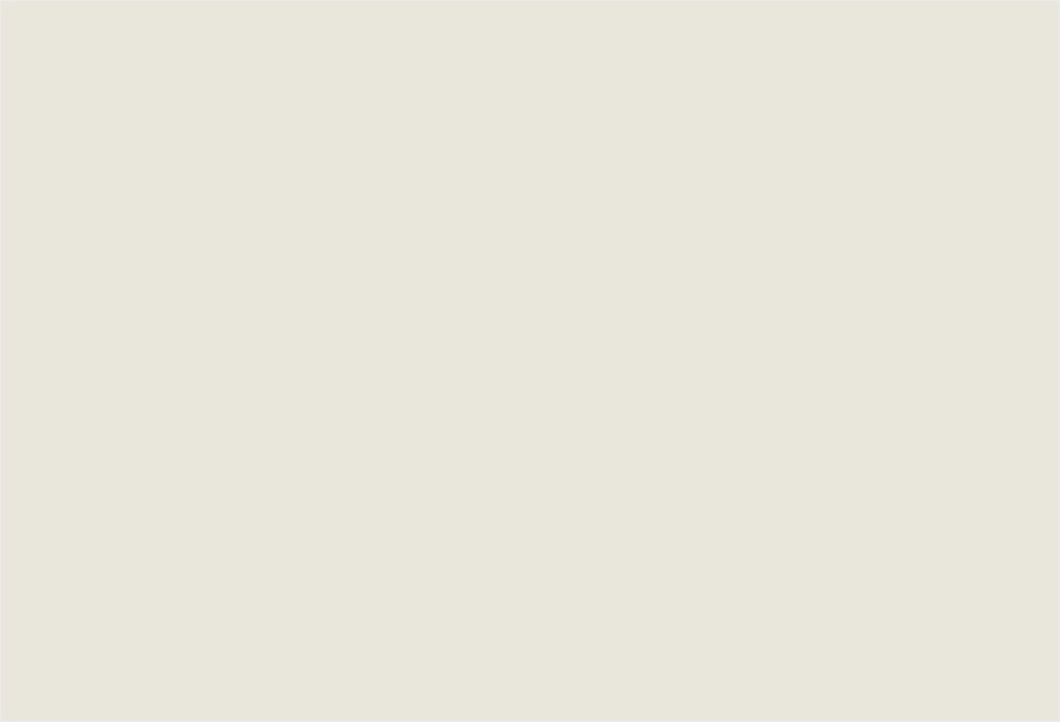 Иван Никитин – основатель русской школы портретной живописи
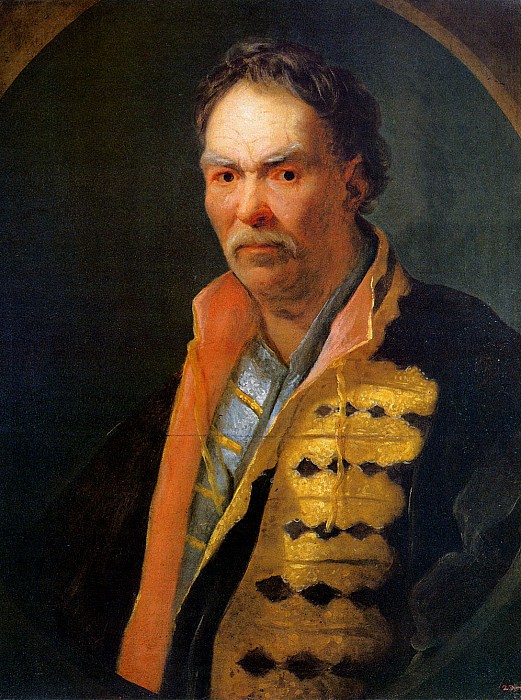 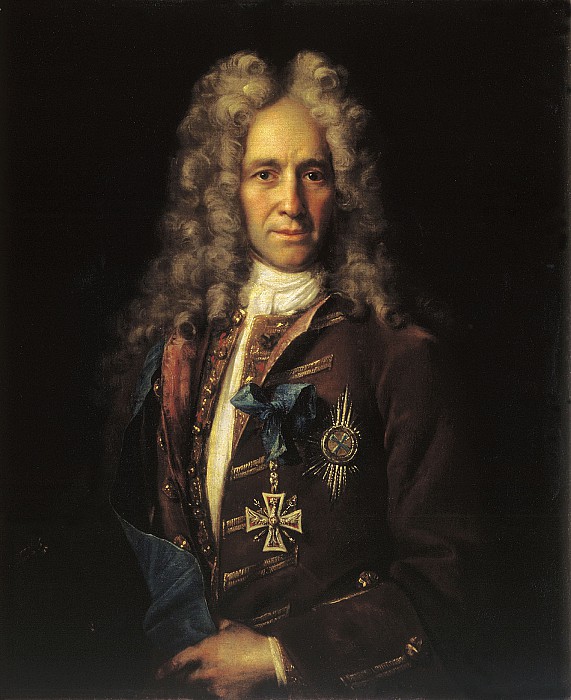 «Портрет государственного 
канцлера графа Гавриила Ивановича Головкина»
1720
«Портрет напольного гетмана»
1720
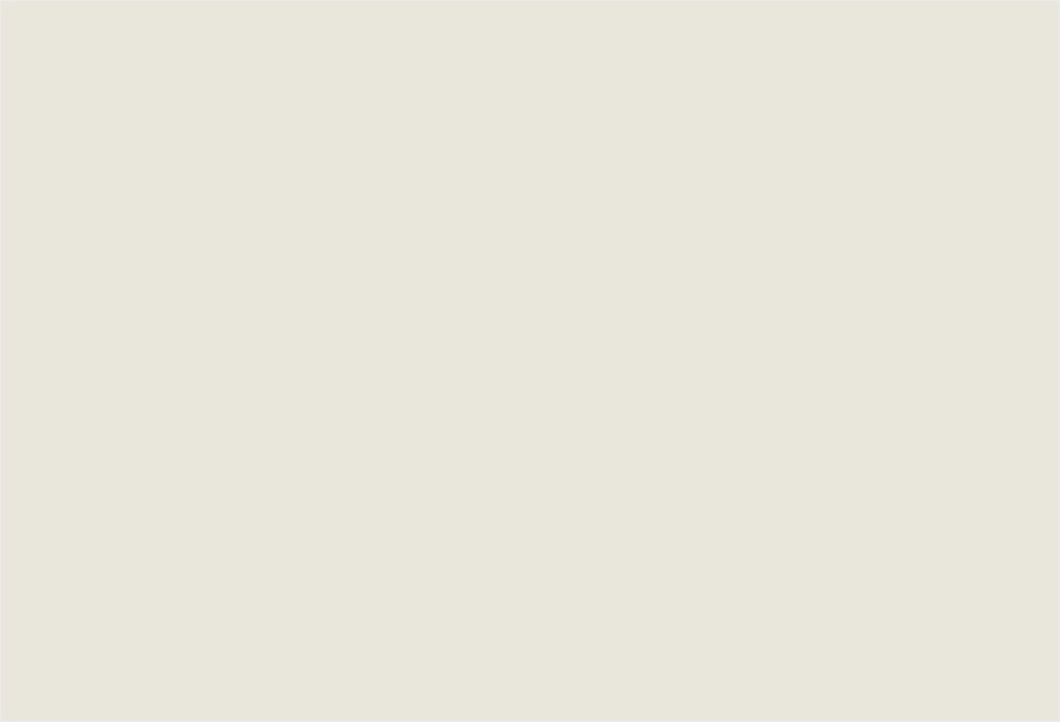 Андрей Матвеев – основоположник русской портретной живописи XVIII в.
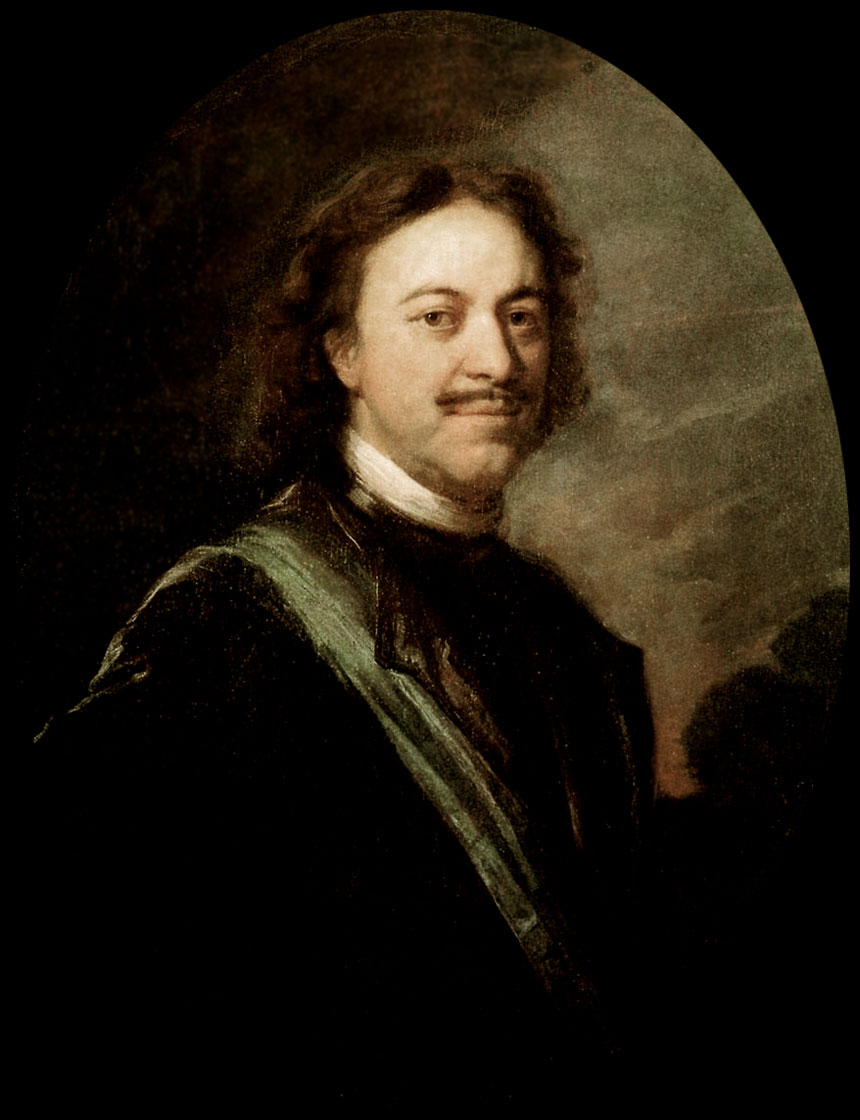 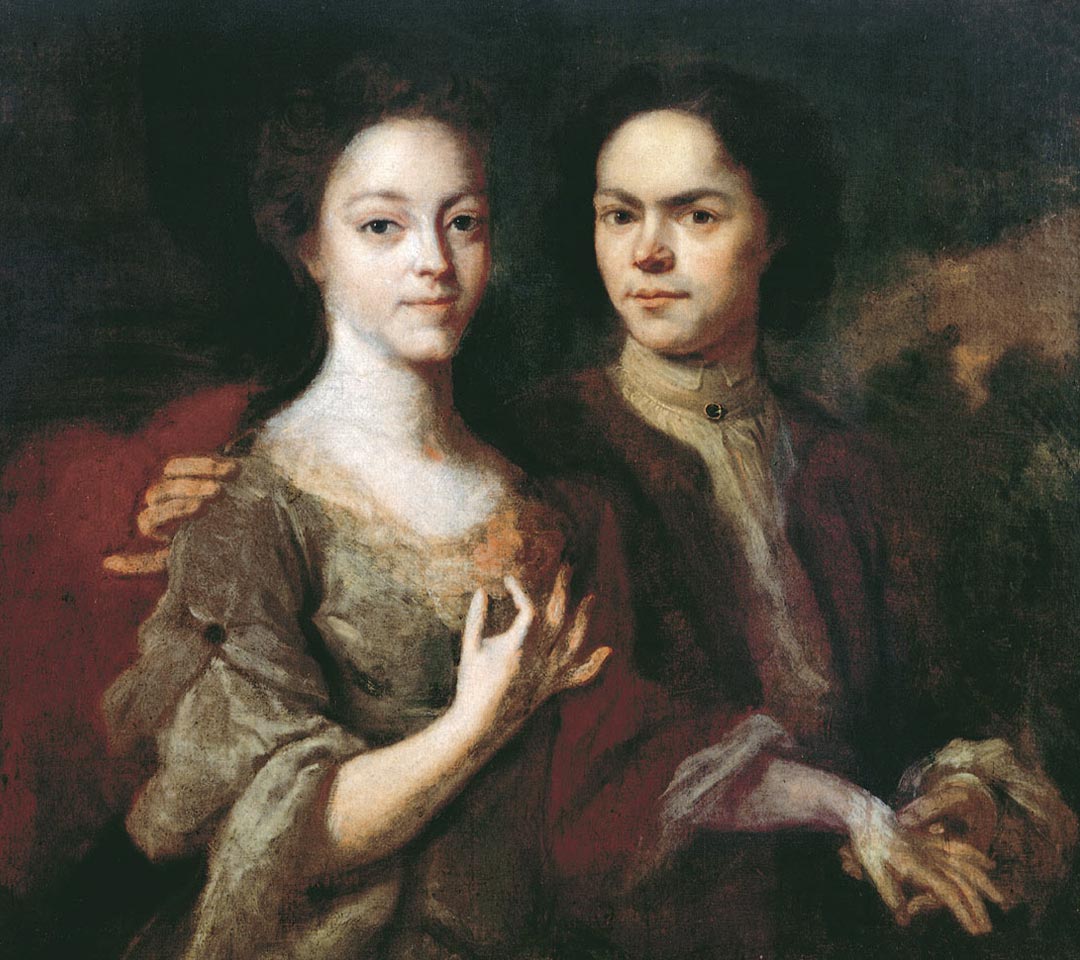 «Портрет Петра I»
1724-1725
«Автопортрет с женой 
Ириной Степановной»
1729
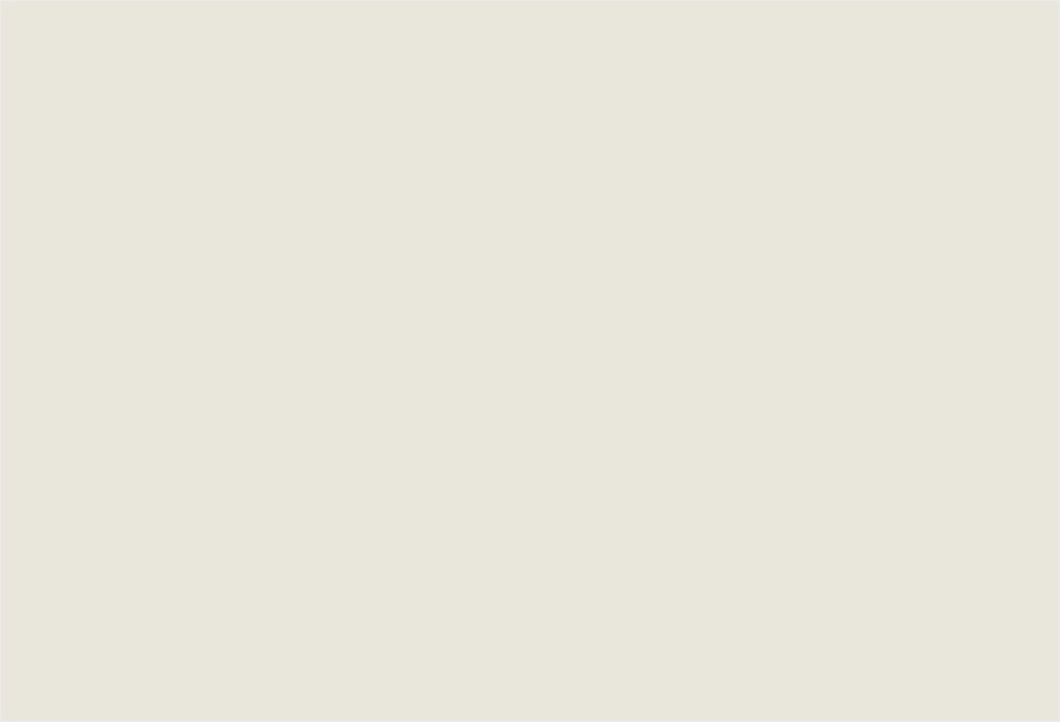 Русская портретная живопись 
второй половины XVIII в.
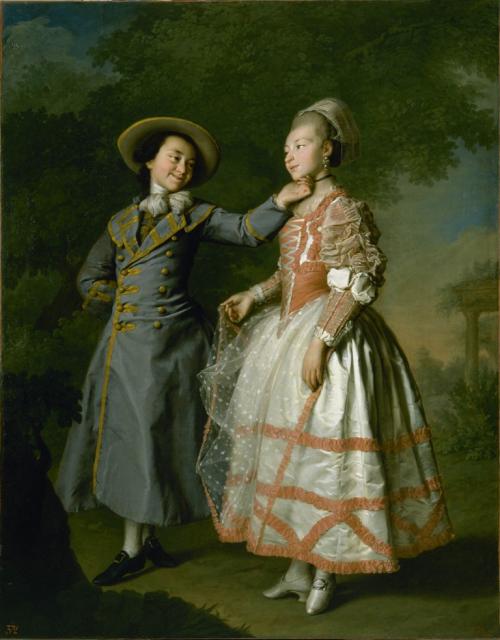 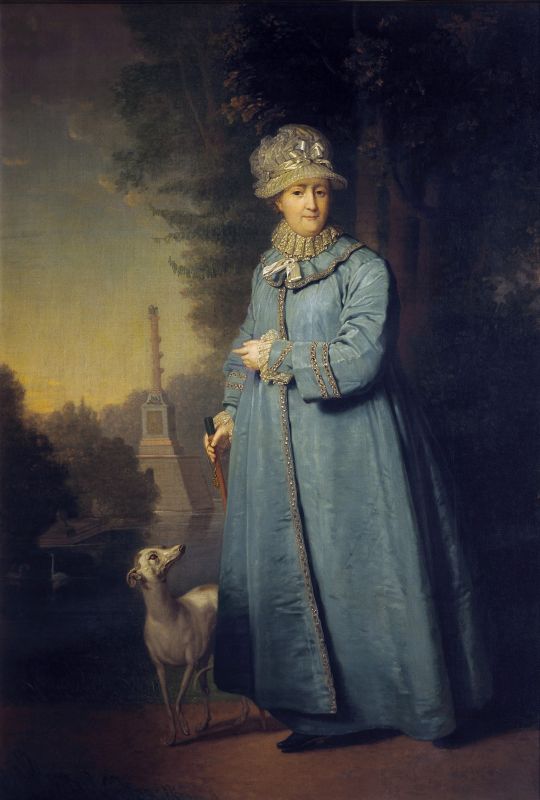 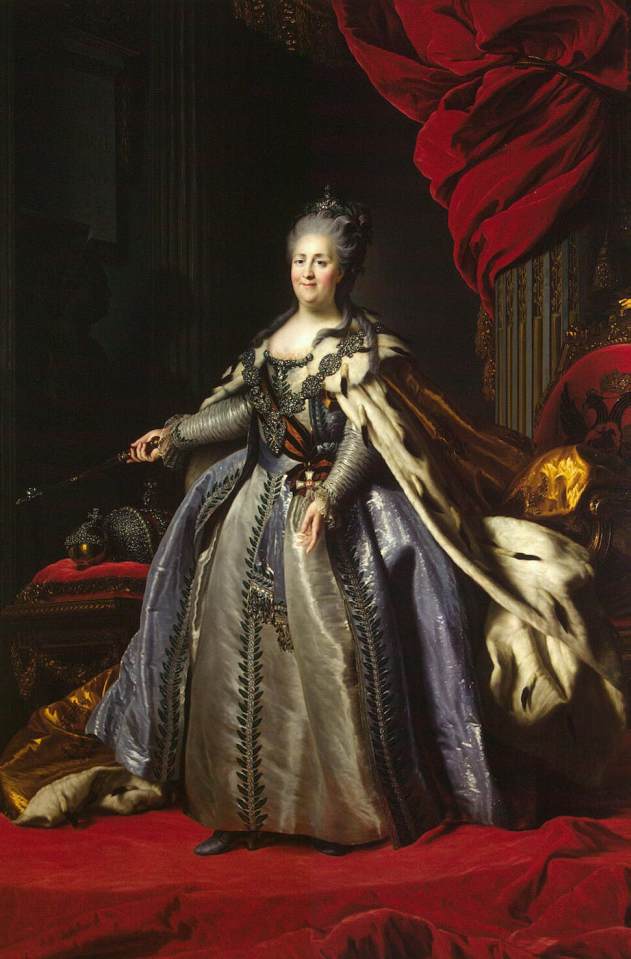 Ф. Рокотов«Портрет 
Екатерины II»
1780
В. Боровиковский 
Екатерина II на прогулке
 в Царскосельском парке 
с Чесменской колонной
 на заднем фоне
1794
Д. Левицкий«Портрет Е.Н. Хрущовой 
и Е.Н. Хованской»
1773
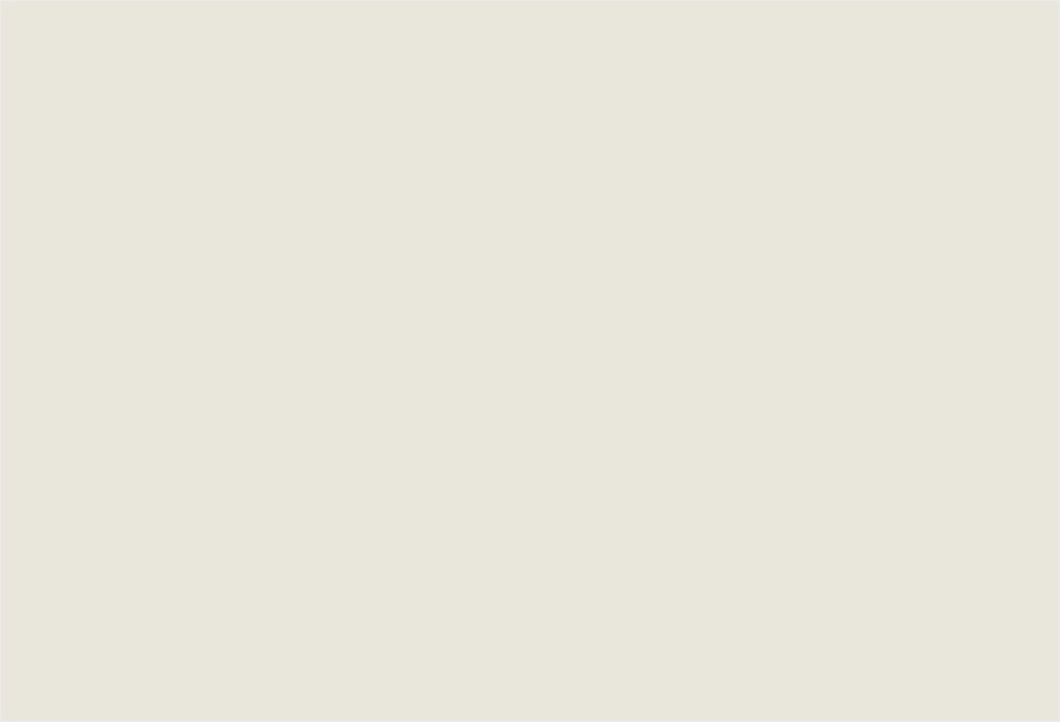 Мастер русской скульптуры XVIII в.  
Карло Растрелли
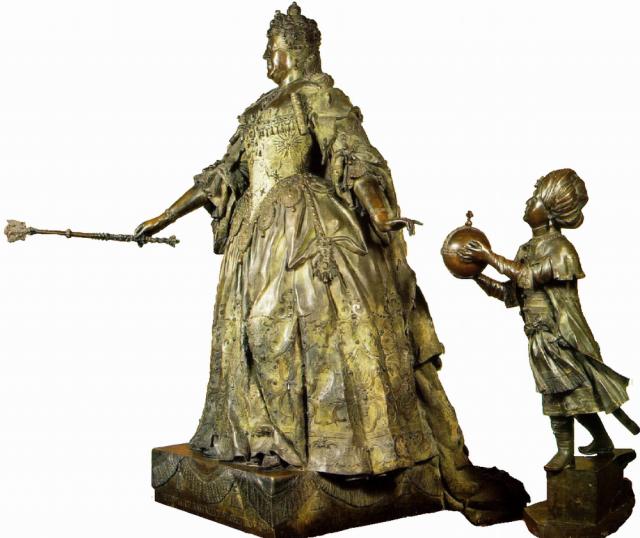 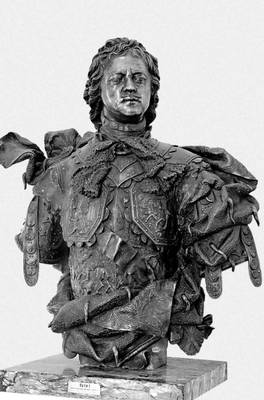 Бюст Петра I
1719
Анна Иоанновна с арапчонком
1741
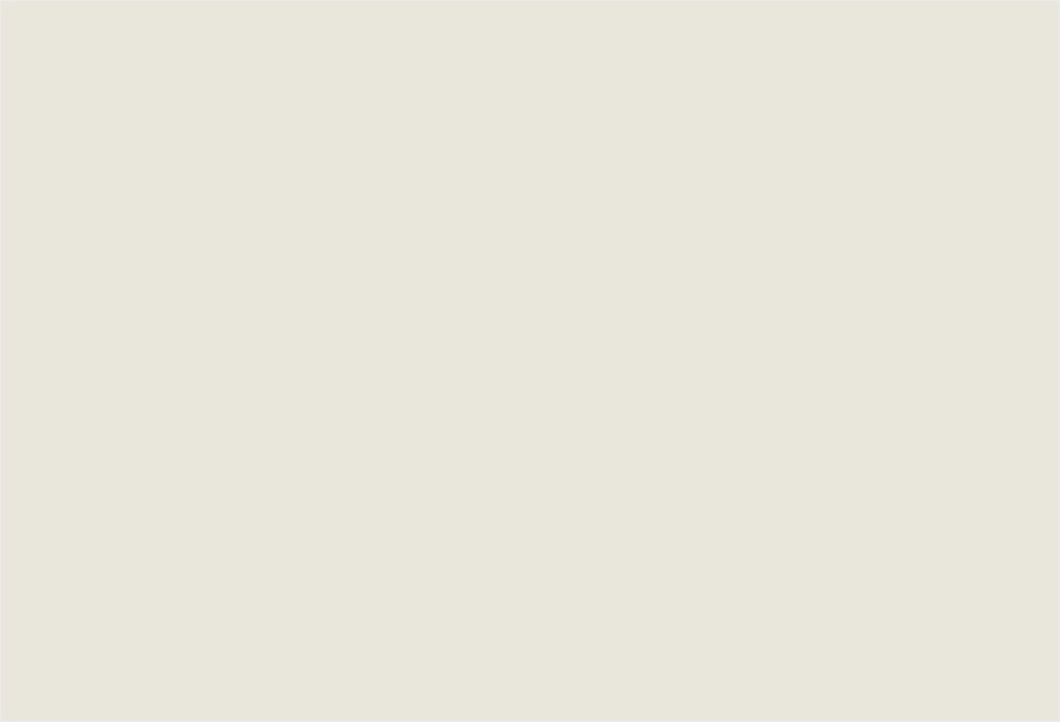 В XVIII веке в России появляются здания научного, образовательного, административного назначения.
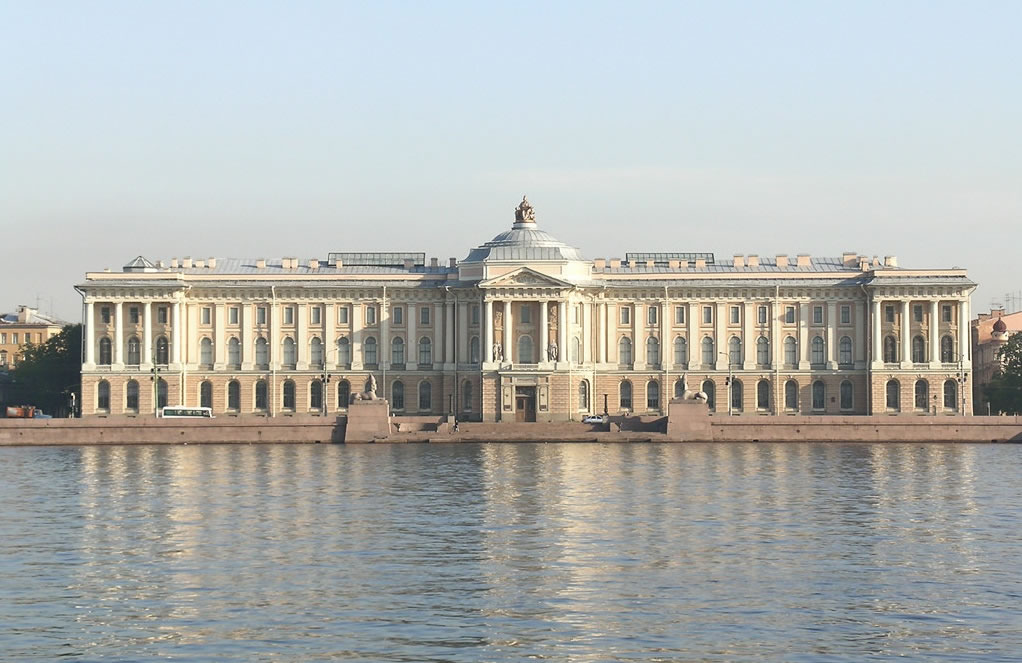 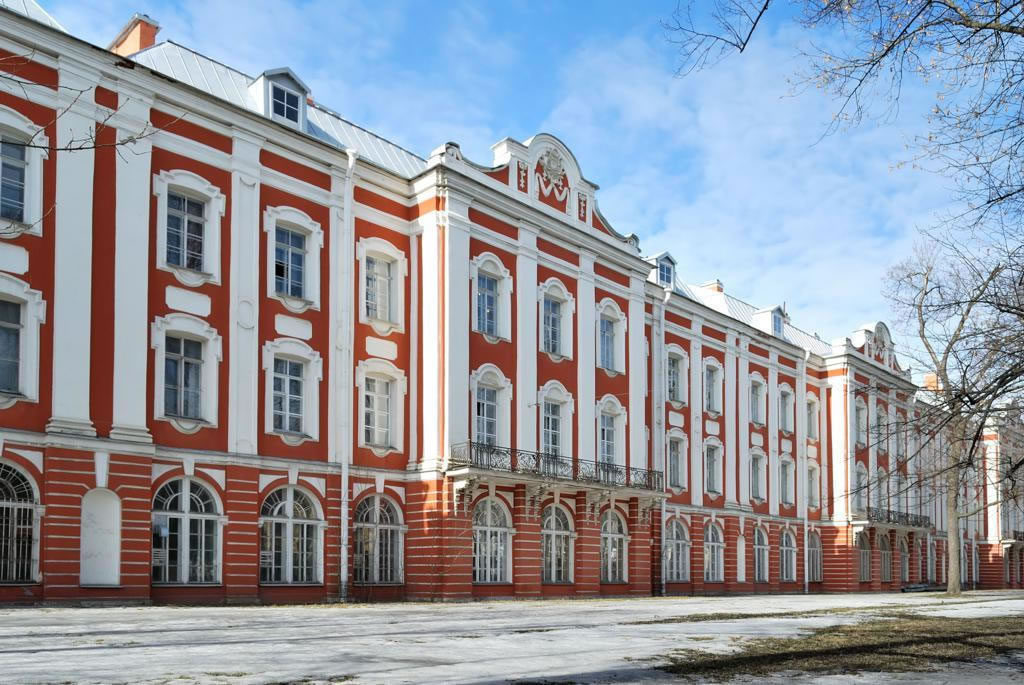 Академия художеств
Здание двенадцати коллегий
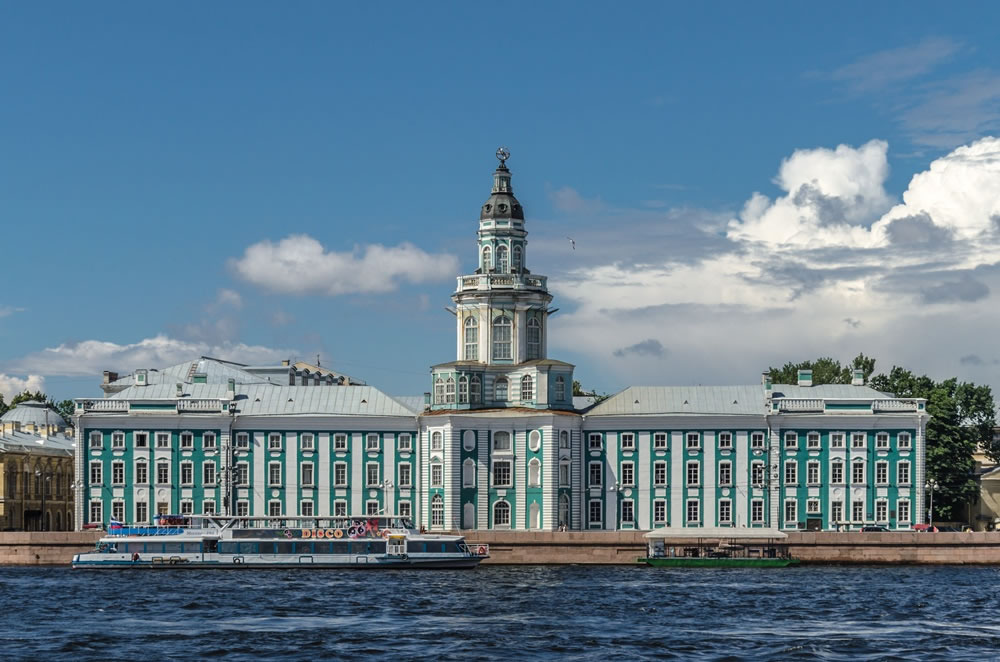 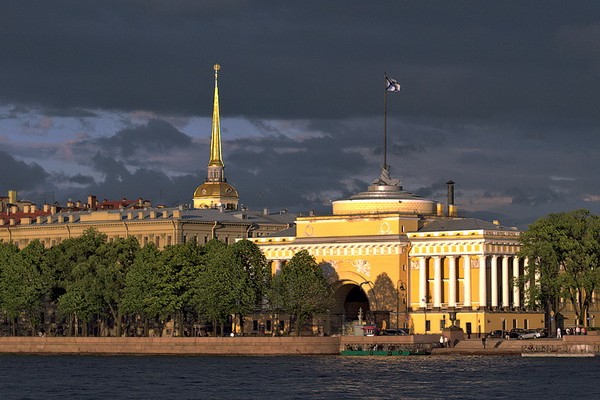 Главное Адмиралтейство
Кунсткамера